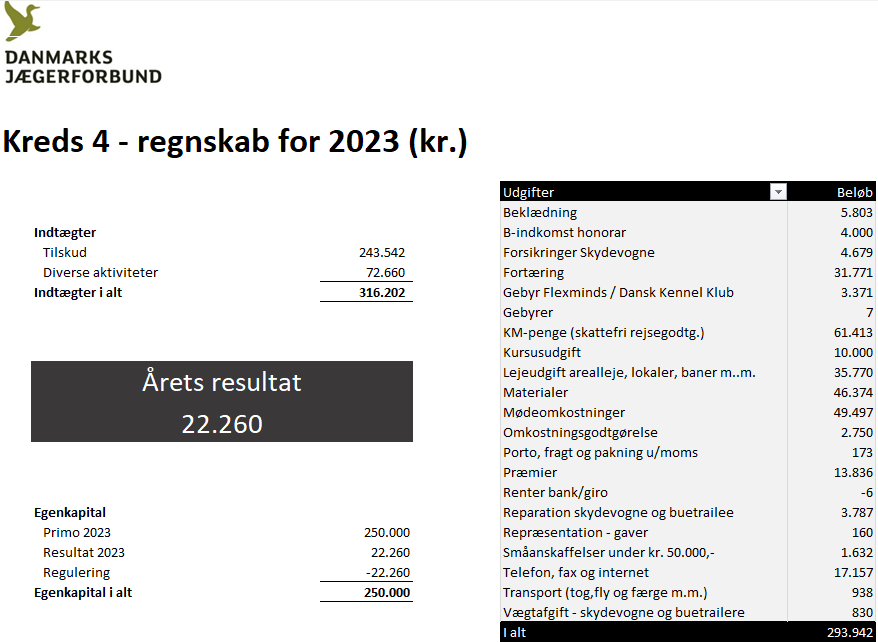 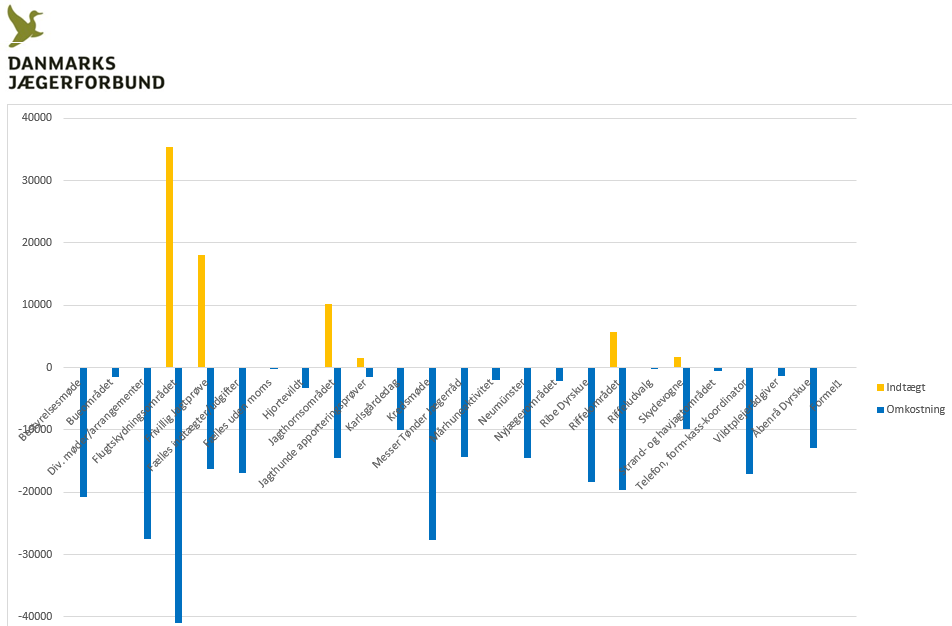 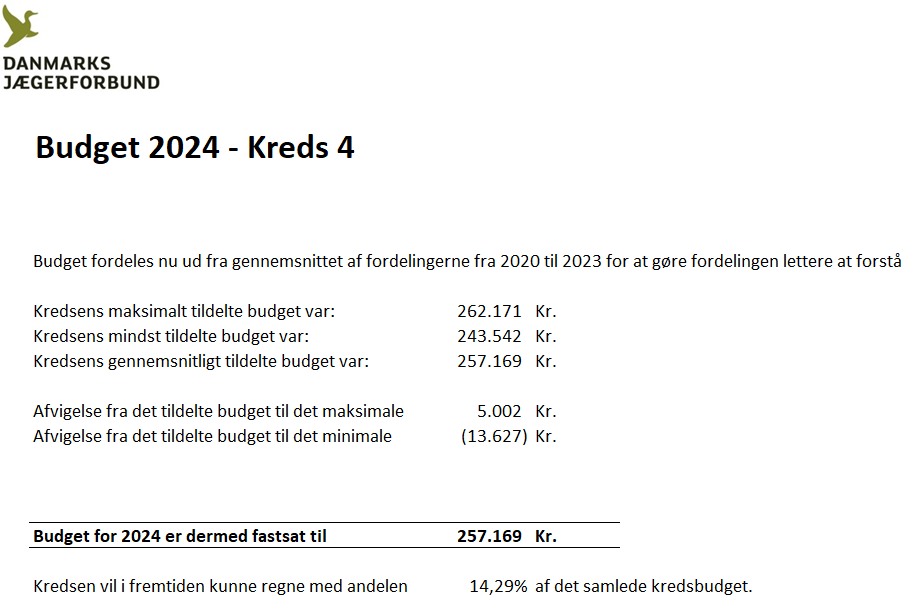 Medlemsudvikling i Kreds 4
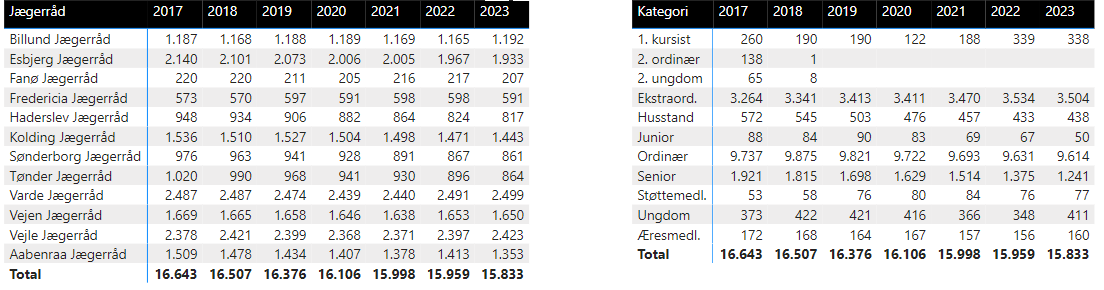